Numerical Method
Dept. Material Science & Engineering
Undergraduate Course (4th year)
Chang Jae Yu
Homework #6
Regression -> Enthalpy of Mixing
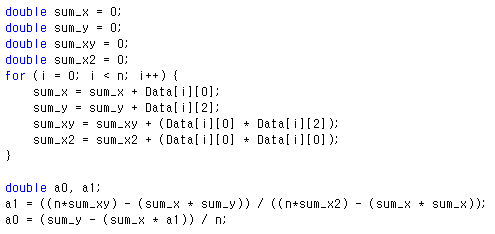 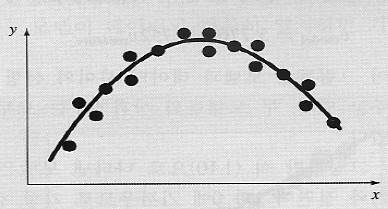 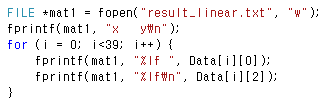 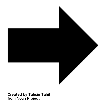 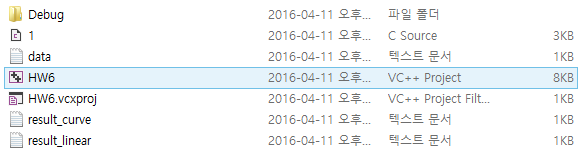 Minimizing sum of squares of deviation
Homework #6
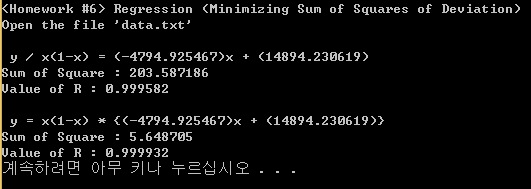 Homework #6
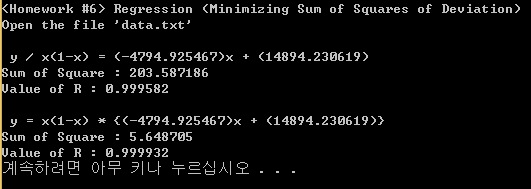 Homework #6
Excel -> Function of Adding Trend Line
Question & Answer
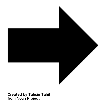 (Sub-regular Solution Model)